HUMAN IMPACT ON THE ENVIRONMENT
An overview of major human activities
that shaped the environment
LESSON FOR HIGH SCHOOL
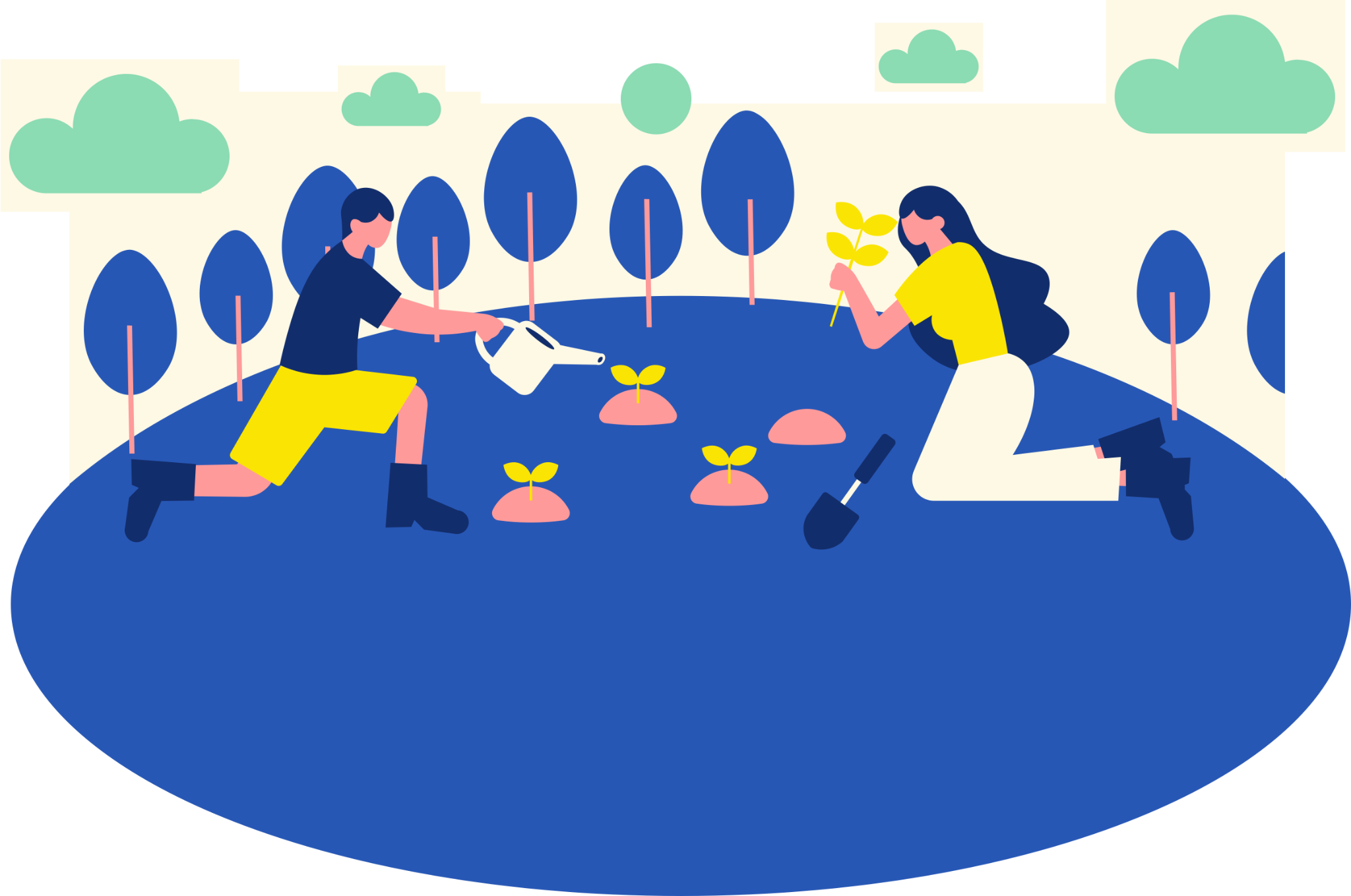 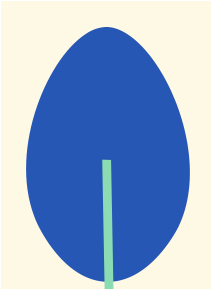 INTRODUCTION
Brief overview of the ways in which human activities affect the environment.
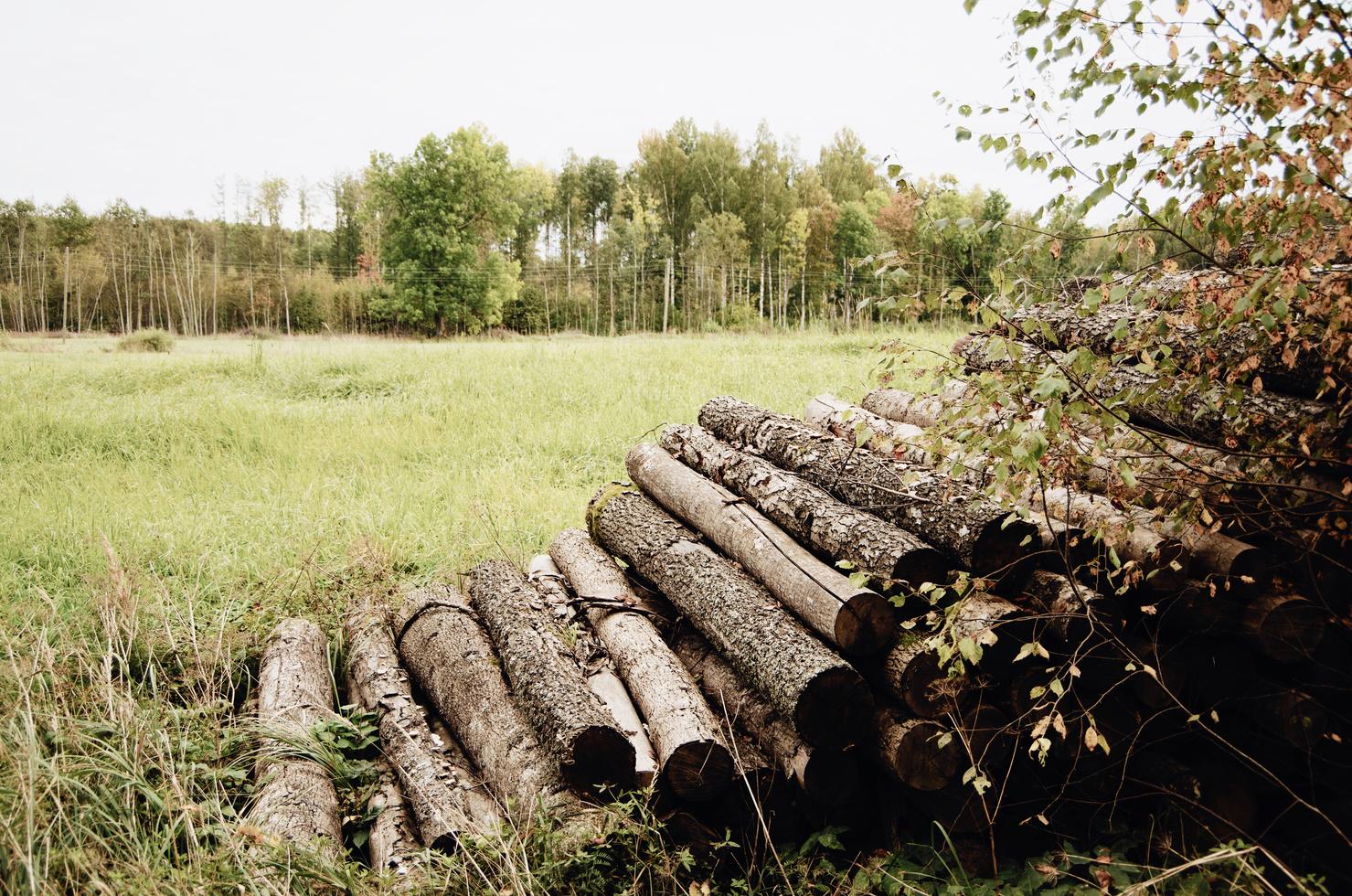 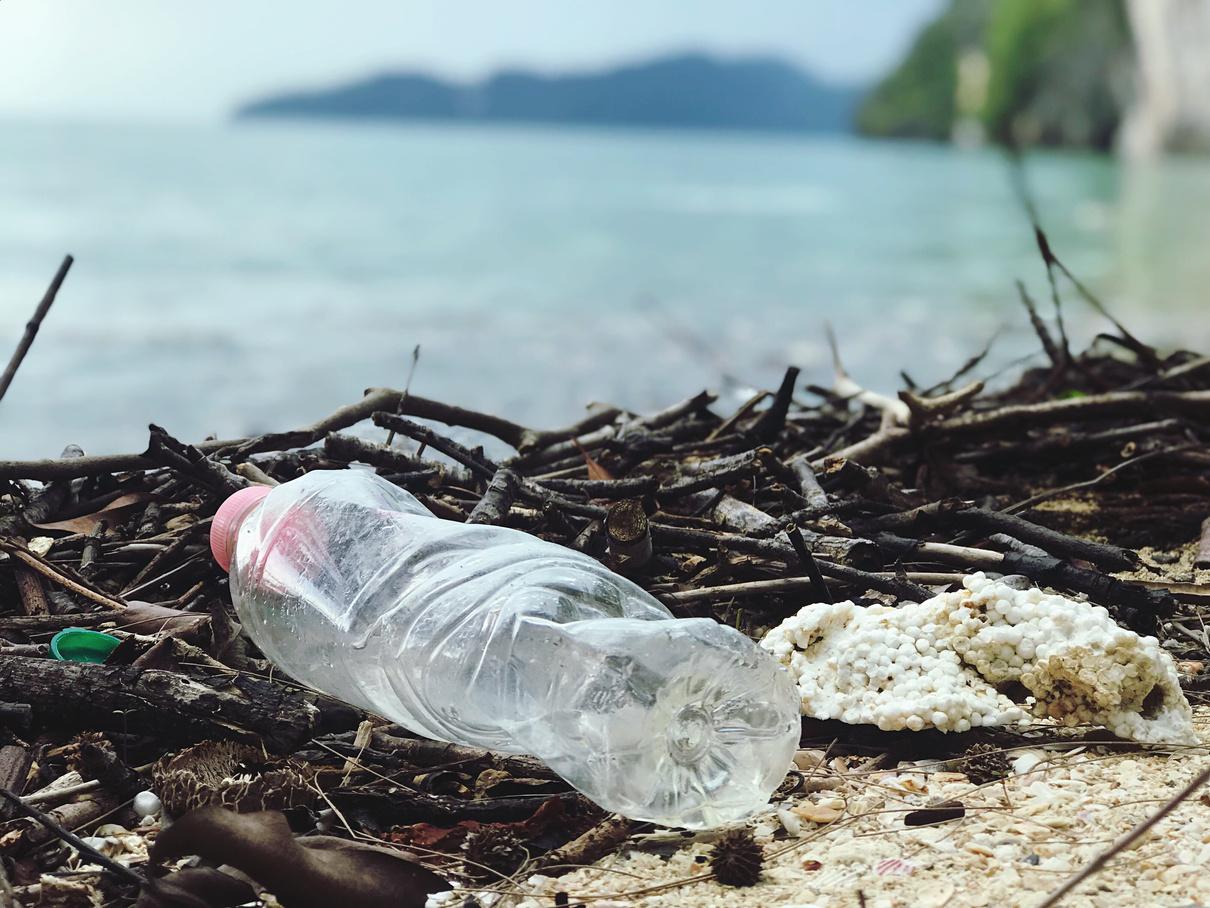 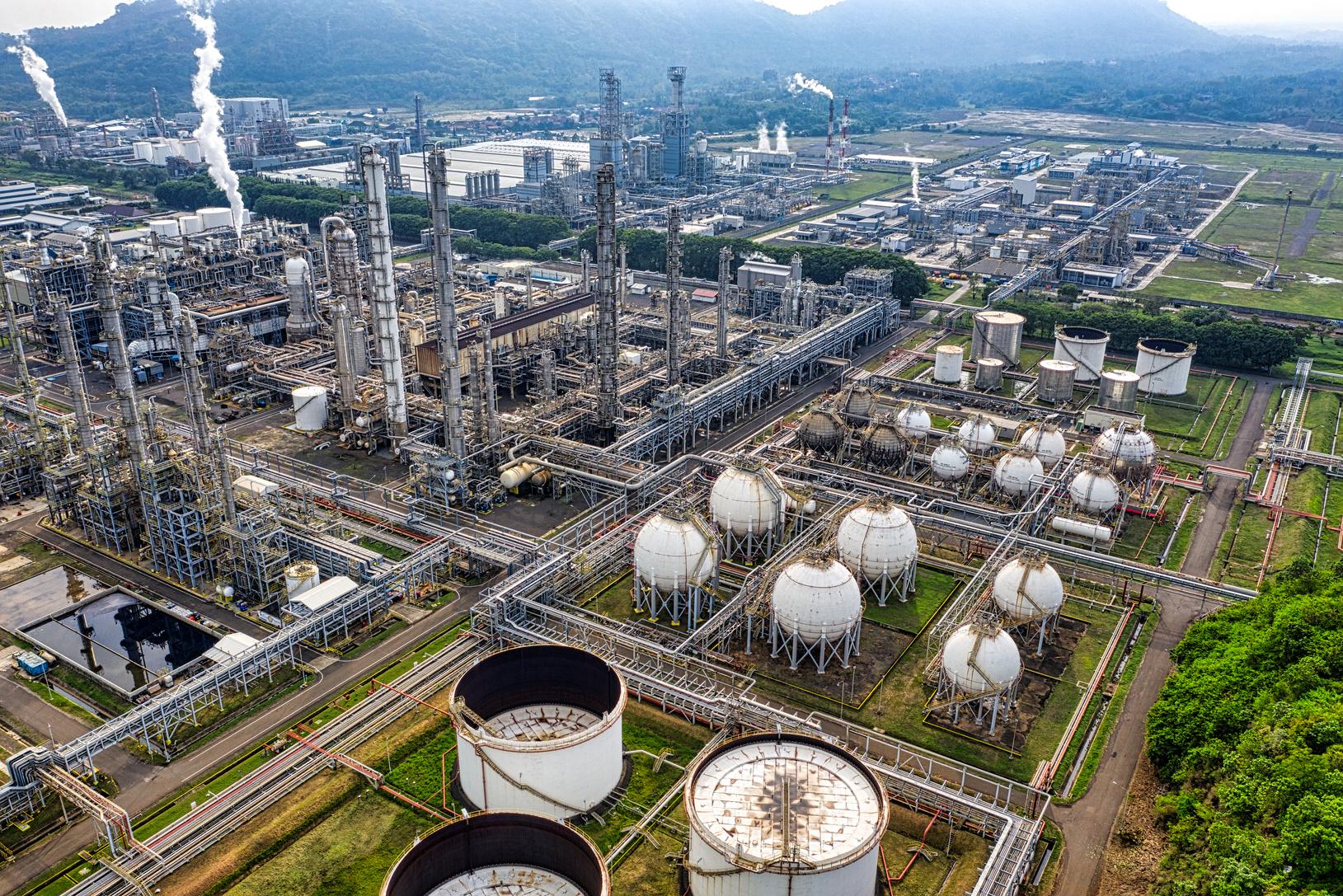 INDUSTRIALIZATION
DEFORESTATION
POLLUTION
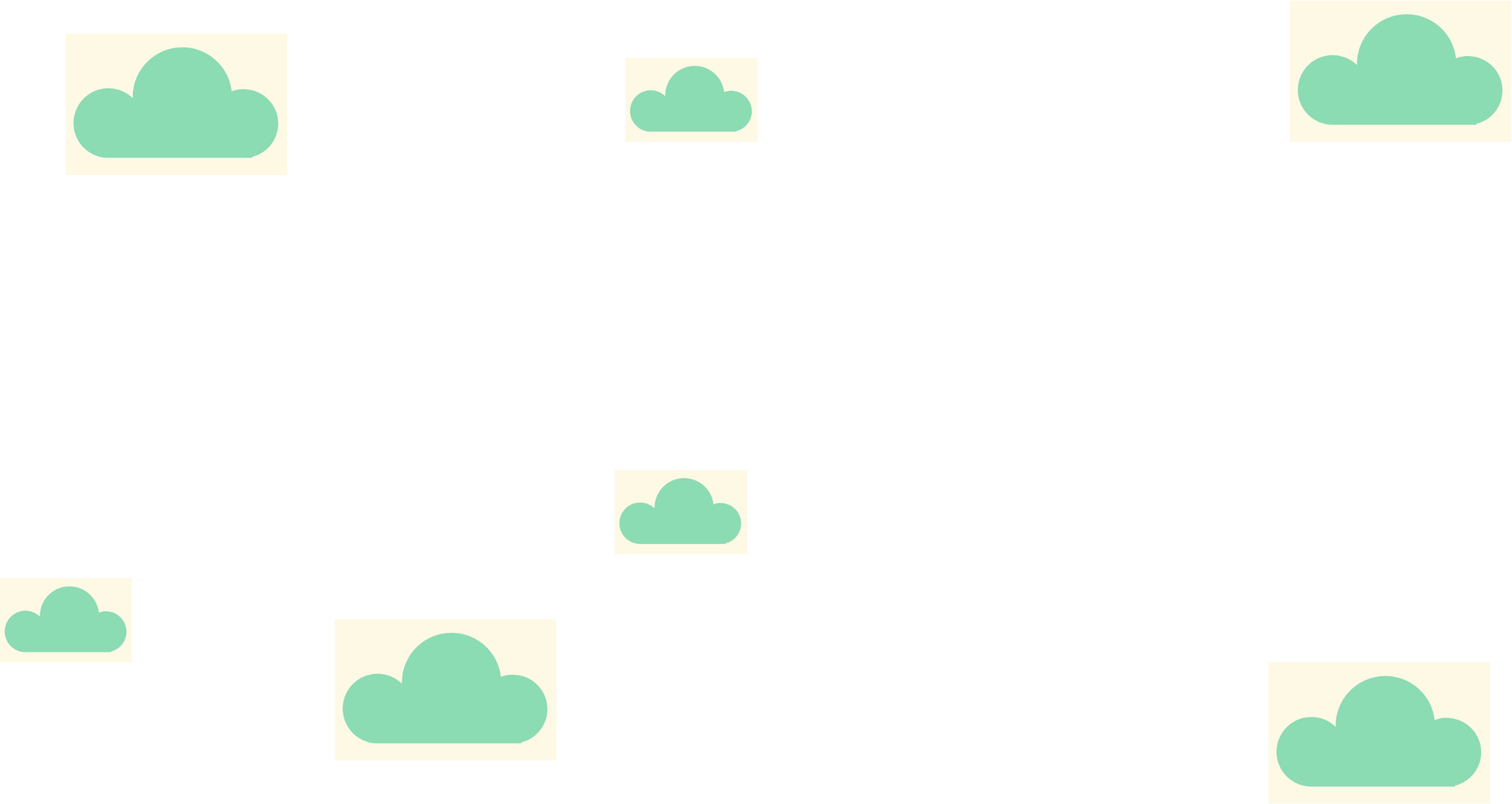 HOW HAVE HUMANS CHANGED THE PLANET?
Some of these have been for the better, while some have been for the worse.
OUR LESSON TO-DO LIST:
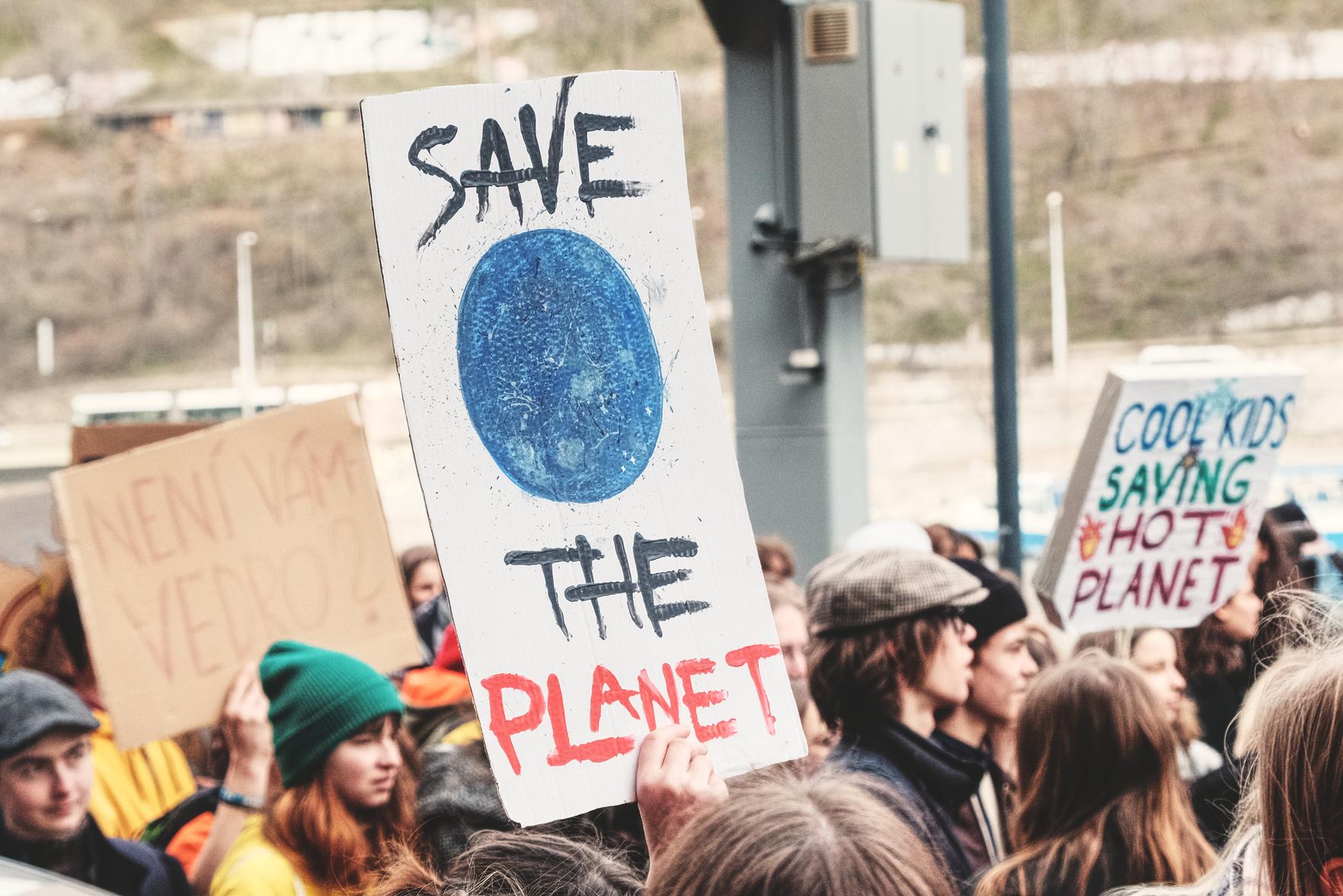 Discuss the environmental effects of agriculture, transportation, and industrial activities.
Reflect on how other human activities affect the planet.
Brainstorm how we can reduce the negative effects of human activities to our environment.
AGRICULTURE
Plants and animals provide sustenance through fruits, grains, vegetables, meat, dairy products, and eggs.
Textiles, which we need for clothes, are also obtained through agriculture.
is the process of cultivating plants and raising animals for human consumption.
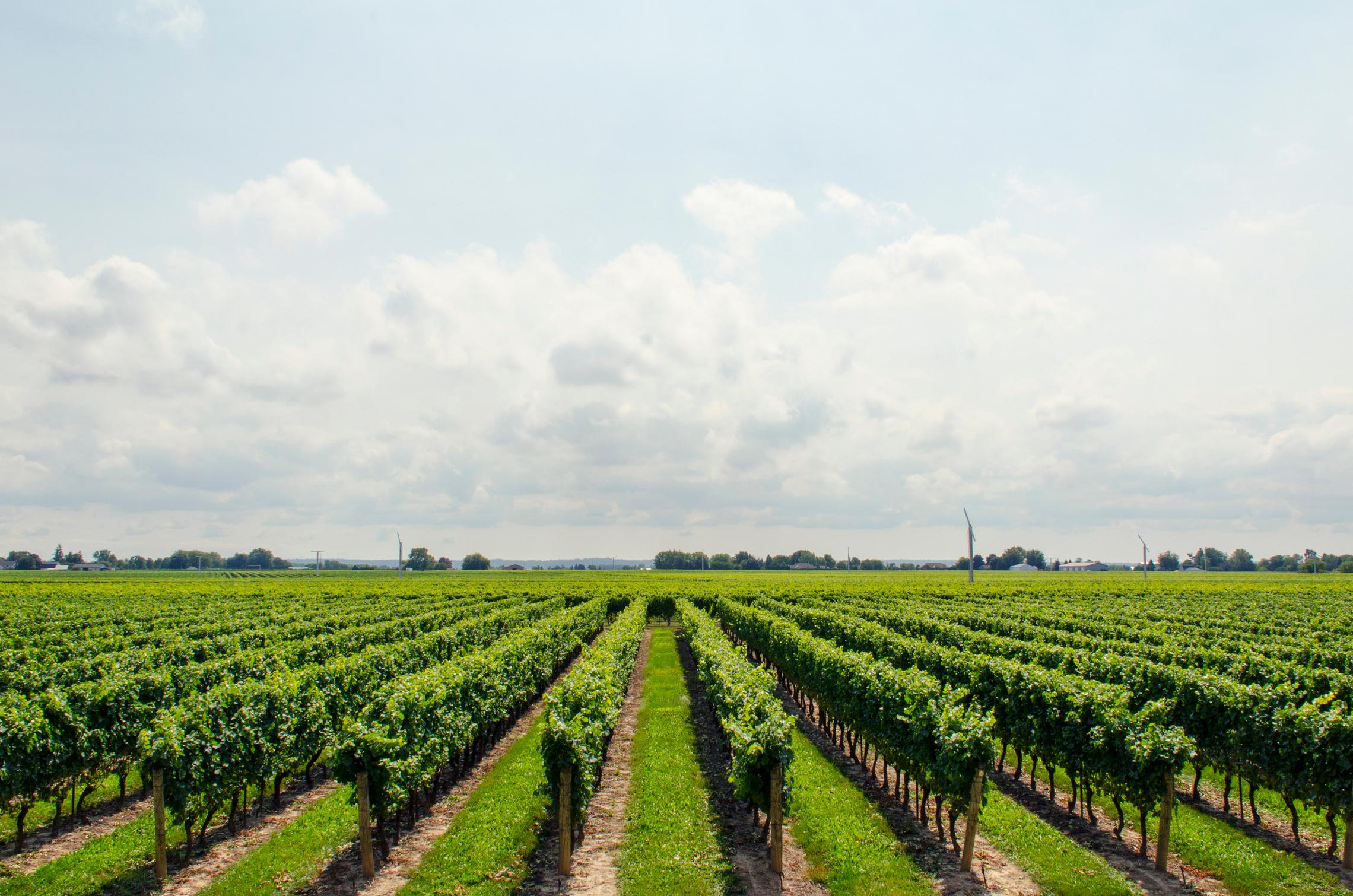 How does agriculture negatively affect the environment?
Depletion of our freshwater resources
Introduction of harmful chemicals in the soil
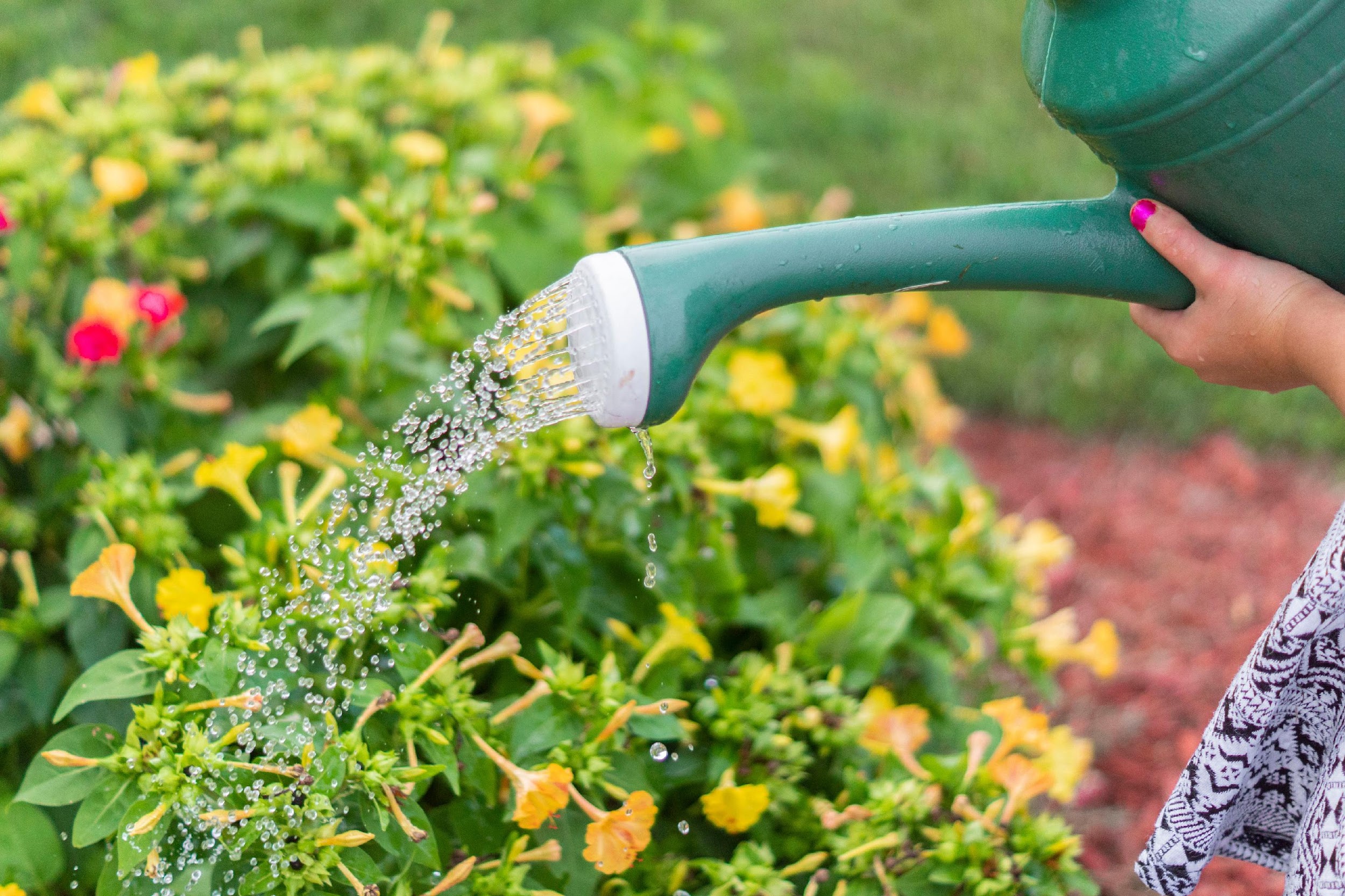 Agriculture may also cause desertification.
What do you think this term means? 
Turn to your seatmate and discuss its possible meaning.
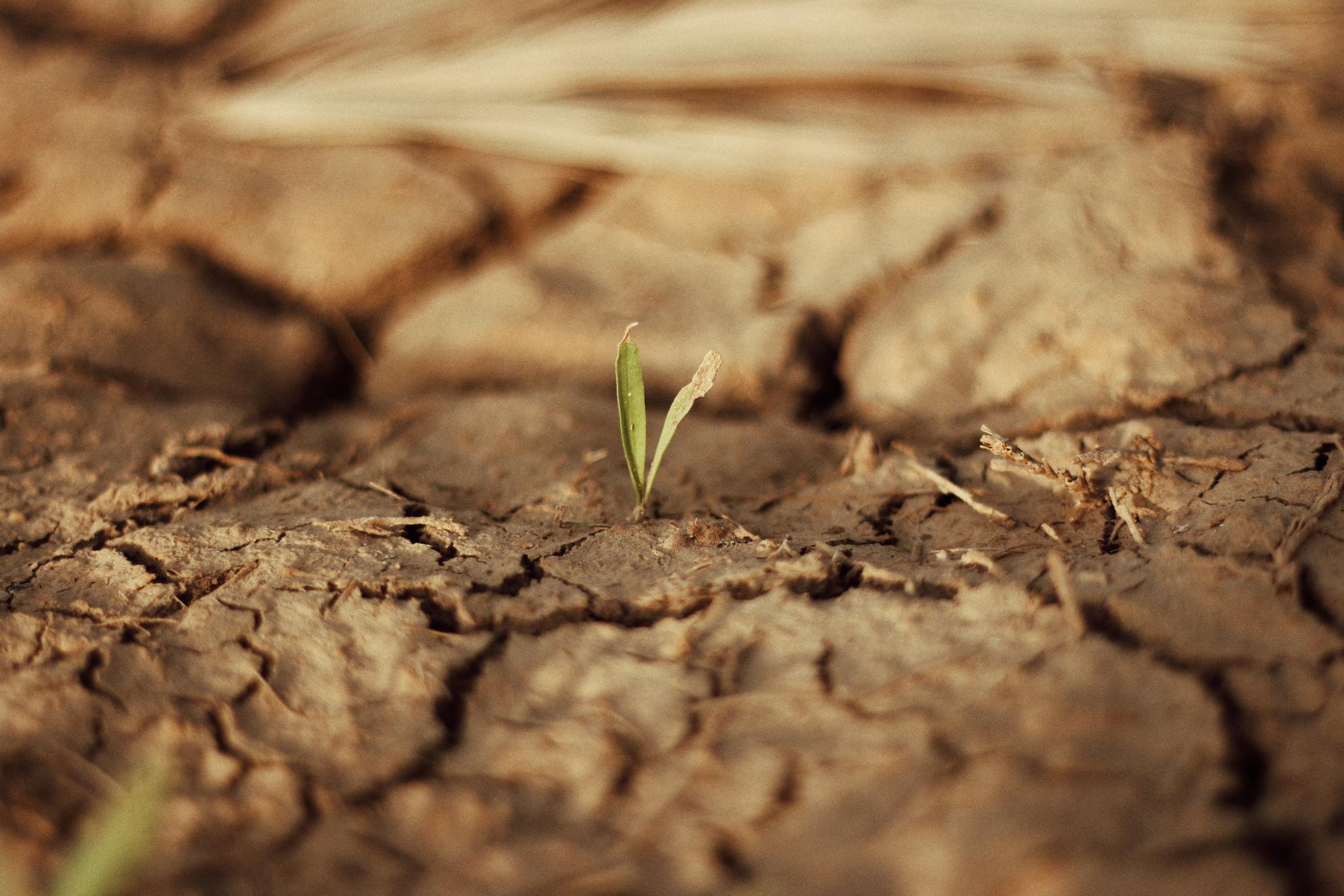 Desertification is when land becomes barren or  unproductive and cannot effectively support 
living organisms.
This is due to poor agricultural practices like overgrazing and deforestation.
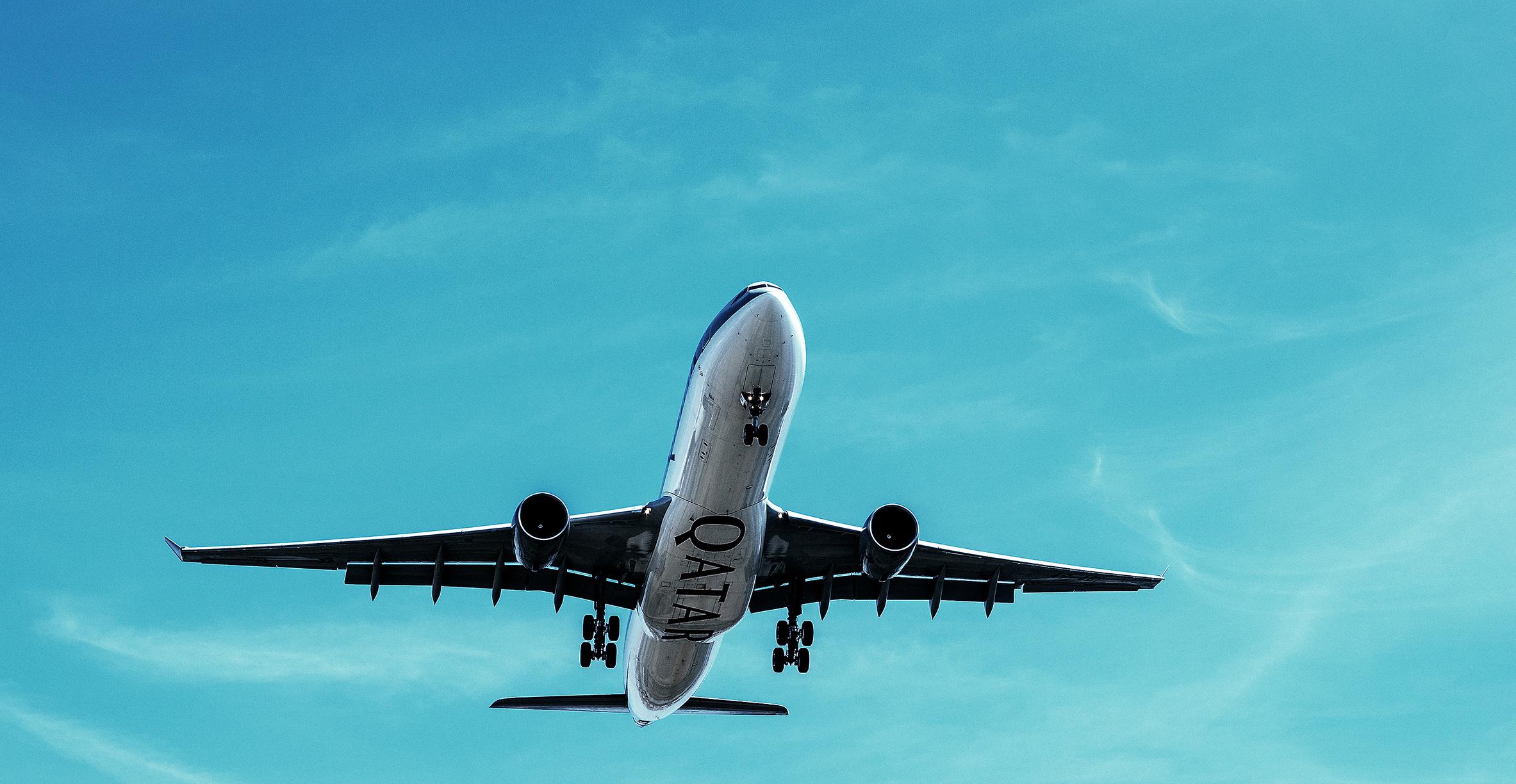 Connects people with each other and personal duties such as getting to work
Allows people to easily access raw materials, goods, and services
TRANSPORTATION
refers to a system of vehicles for moving people and goods from one place to another.
How does transportation negatively affect the environment?
Key role in climate change through carbon emissions
Causes air pollution
How do you think we can reduce the environmental effects of the human activities we discussed today?
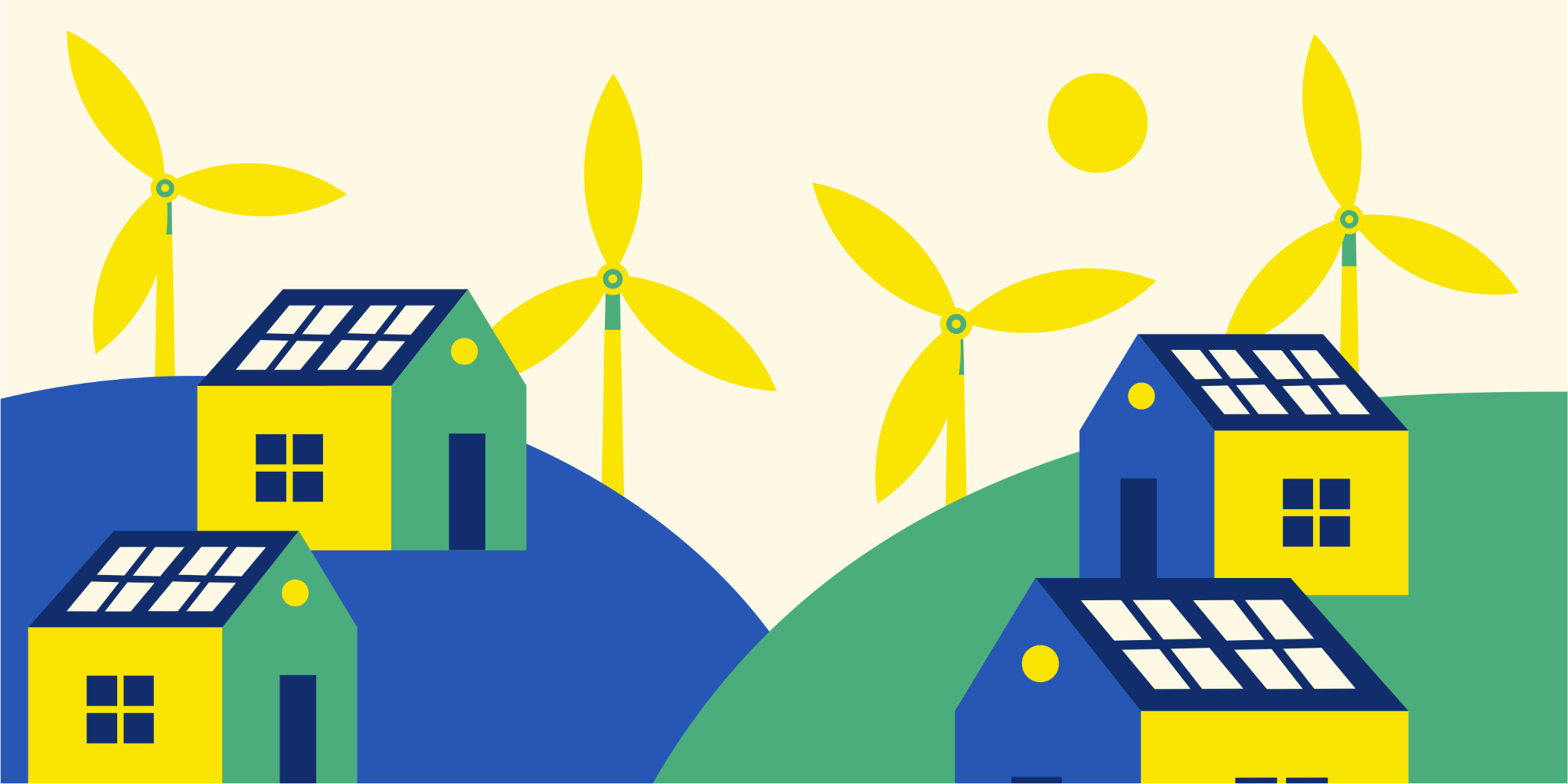 MANUFACTURING INDUSTRIES
are businesses that make products, often in large quantities, out of the earth's raw materials.
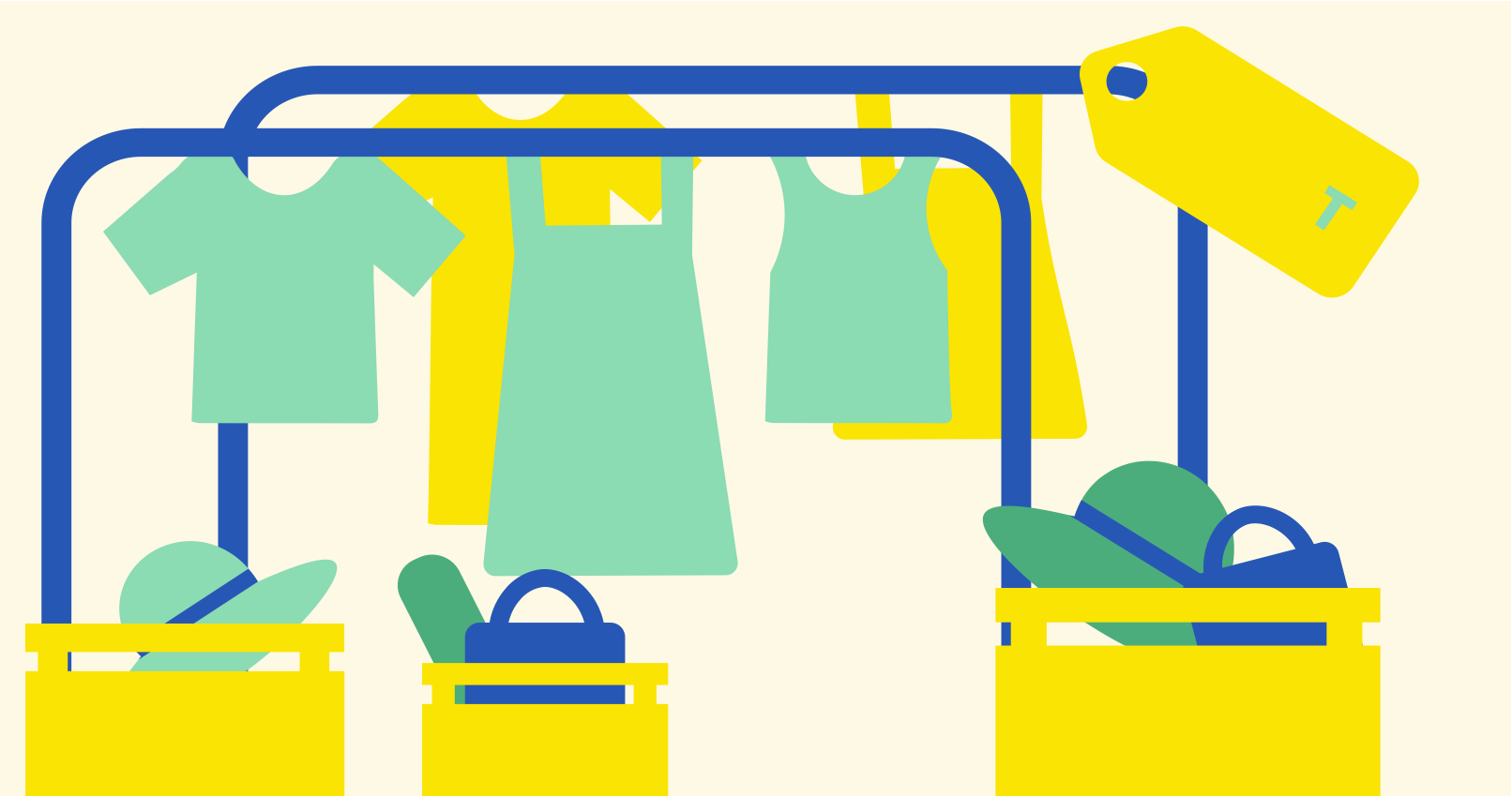 The construction industry is responsible for housing and infrastructure.
Agriculture and mining products are brought to factories to make accessible goods.
How do manufacturing industries negatively affect the environment?
Production
of hazardous industrial waste
Contamination 
of groundwater
AIR POLLUTION
Discussion of air pollution sources, such as vehicle emissions, industrial processes, and burning fossil fuels.
VEHICLE
EMISSIONS
INDUSTRIAL
PROCESSES
BURNING
FOSSIL FUELS
MITIGATION & SOLUTIONS
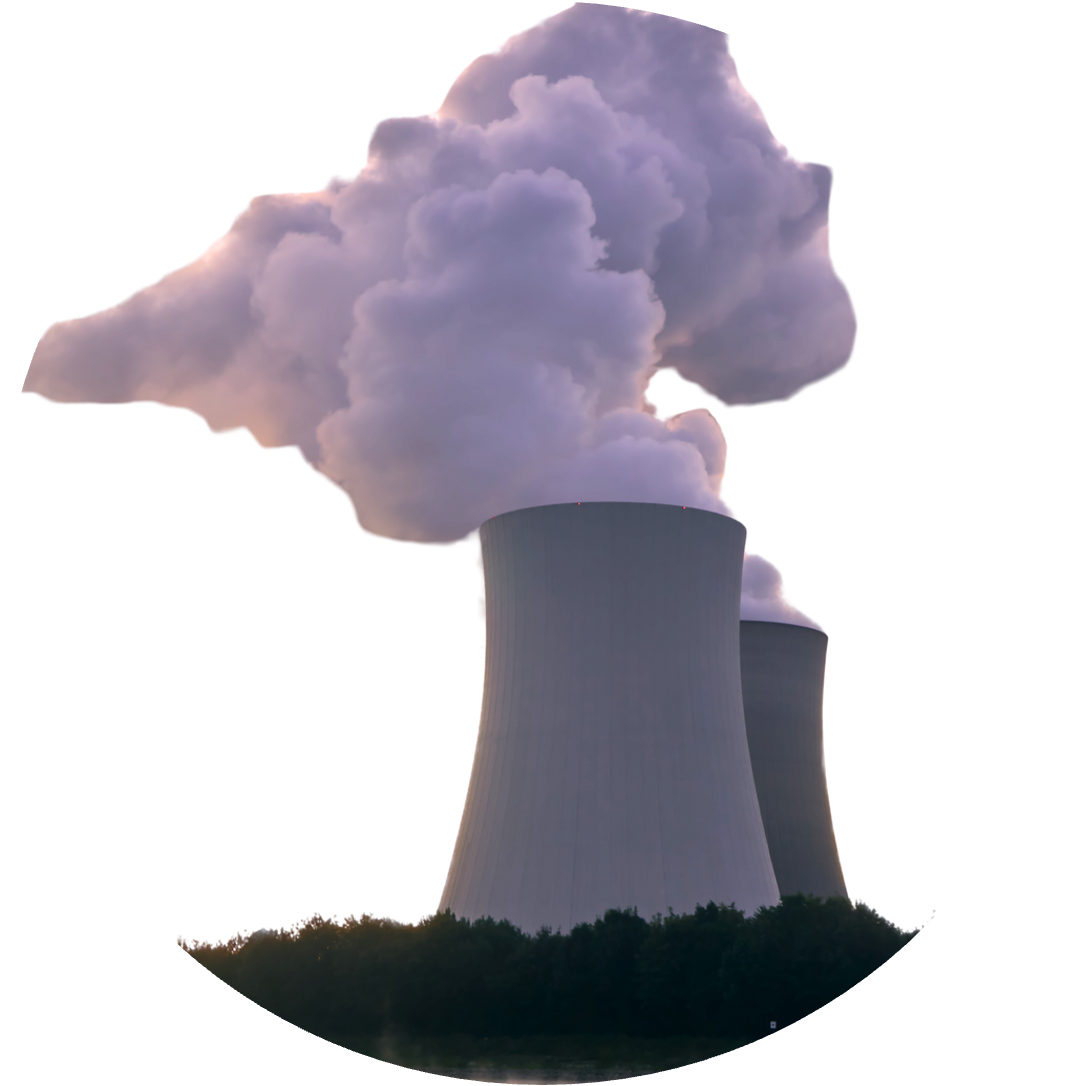 Write a main idea here
Write a main idea here
Lorem ipsum dolor sit amet, consectetur adipiscing elit, sed do eiusmod tempor incididunt ut labore et dolore magna aliqua.
Lorem ipsum dolor sit amet, consectetur adipiscing elit, sed do eiusmod tempor incididunt ut labore et dolore magna aliqua.
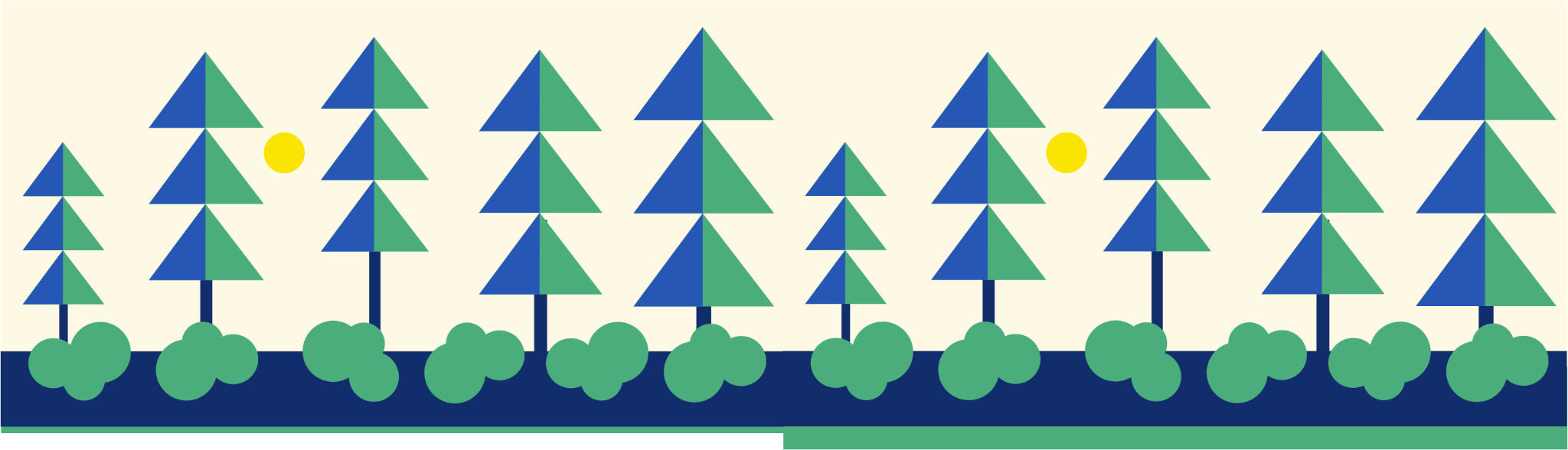 DEFORESTATION
Explanation of deforestation and its consequences on biodiversity, climate change, and local communities.
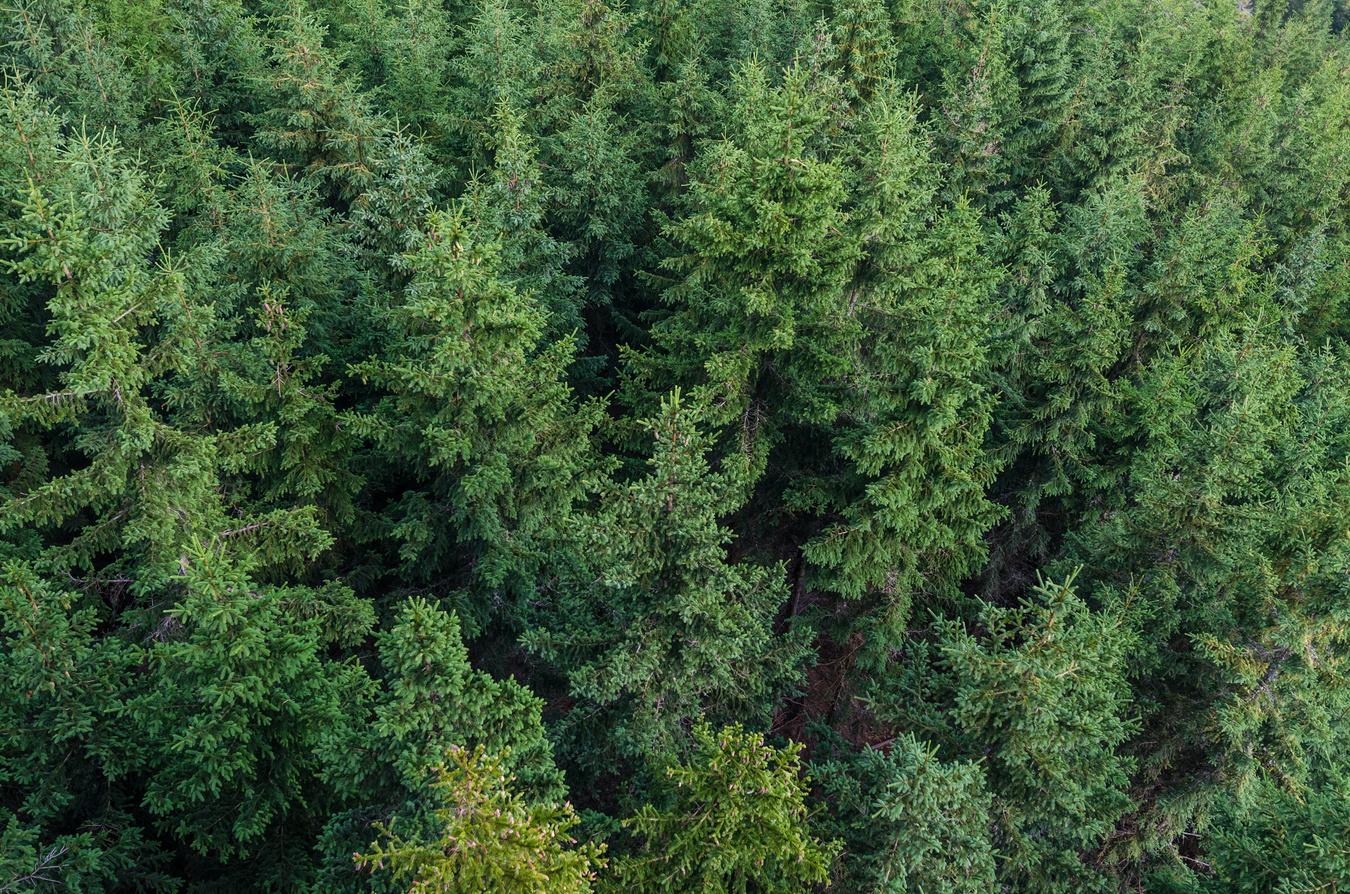 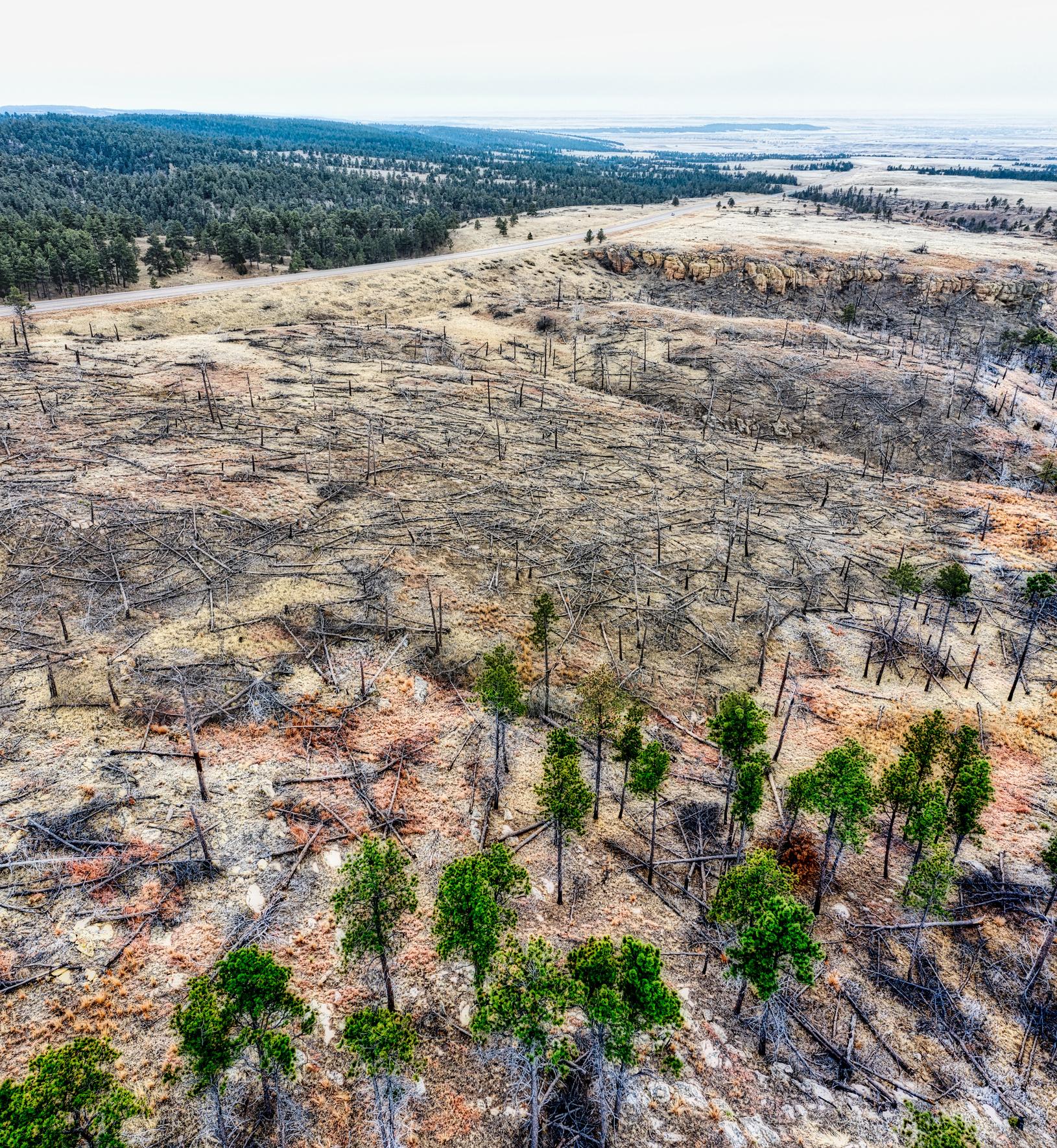 Lorem ipsum dolor sit amet, consectetur adipiscing elit, sed do eiusmod tempor incididunt ut labore et dolore magna aliqua.
Lorem ipsum dolor sit amet, consectetur adipiscing elit, sed do eiusmod tempor incididunt ut labore et dolore magna aliqua.
RESOURCE PAGE
Use these design resources in your Canva Presentation.
FONTS
DESIGN ELEMENTS
This presentation template
uses the following free fonts:
TITLES:
Signika

HEADERS:
CATAMARAN

BODY COPY:
CATAMARAN
You can find these fonts online too.
COLORS
#2757B5
FEF9E5
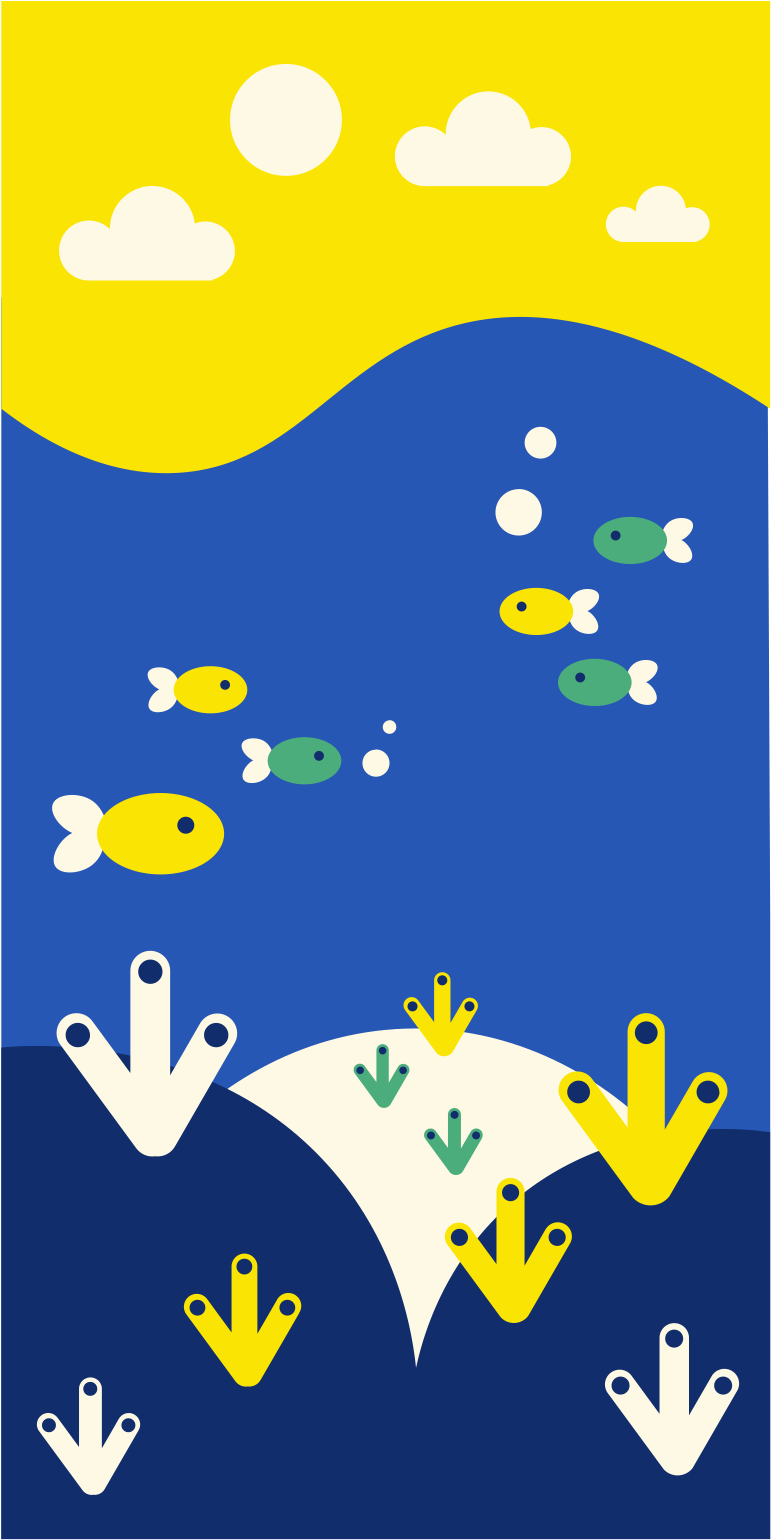 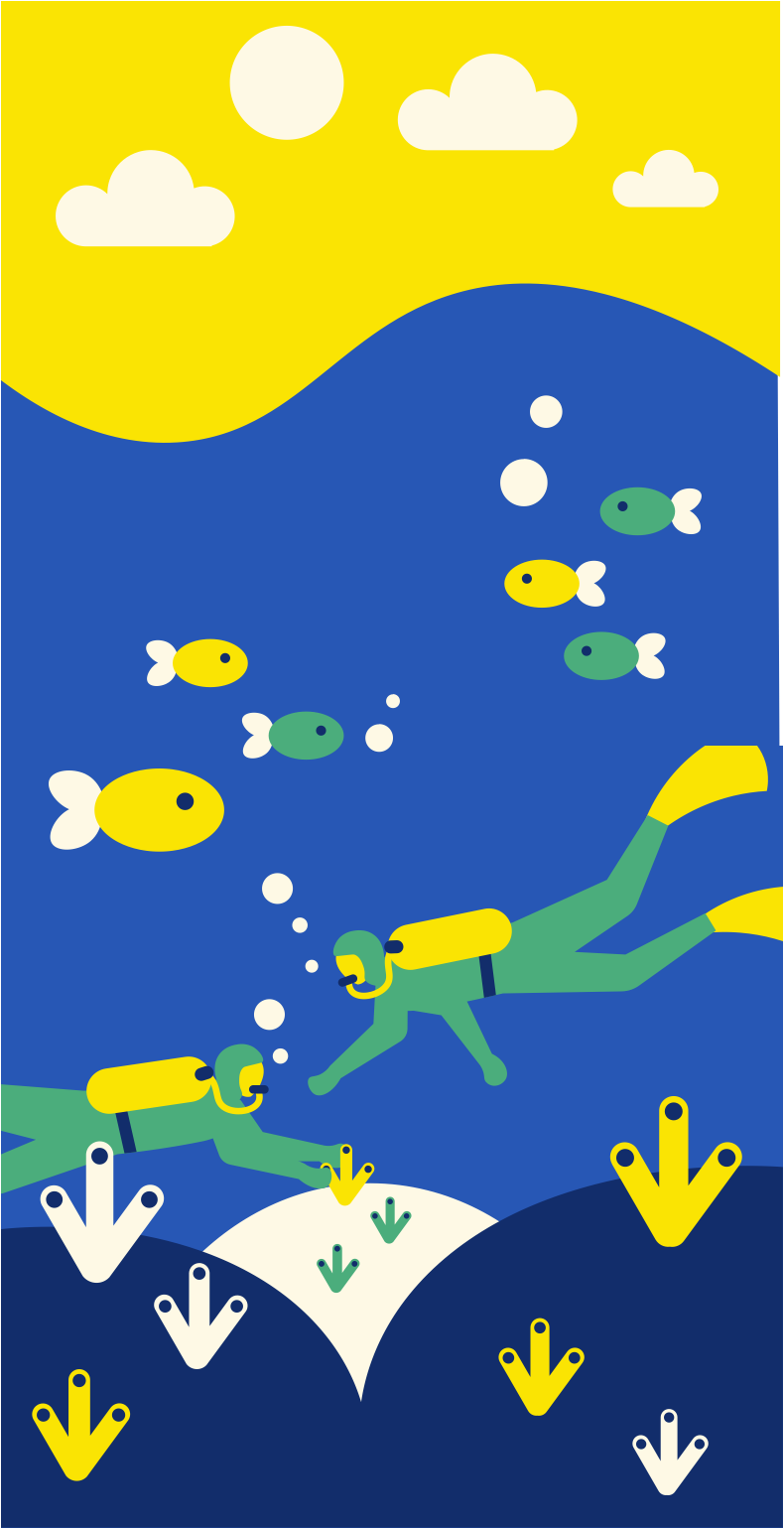 CREDITS
This presentation template is free for everyone to use thanks to the following:
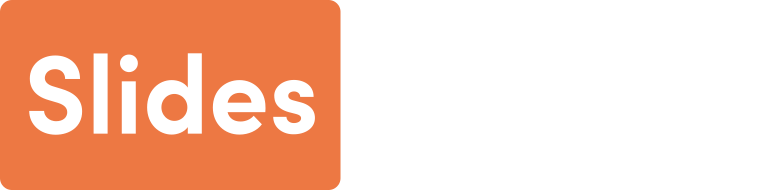 for the presentation template
PEXELS, PIXABAY
for the photos